Russian accent. Runglish
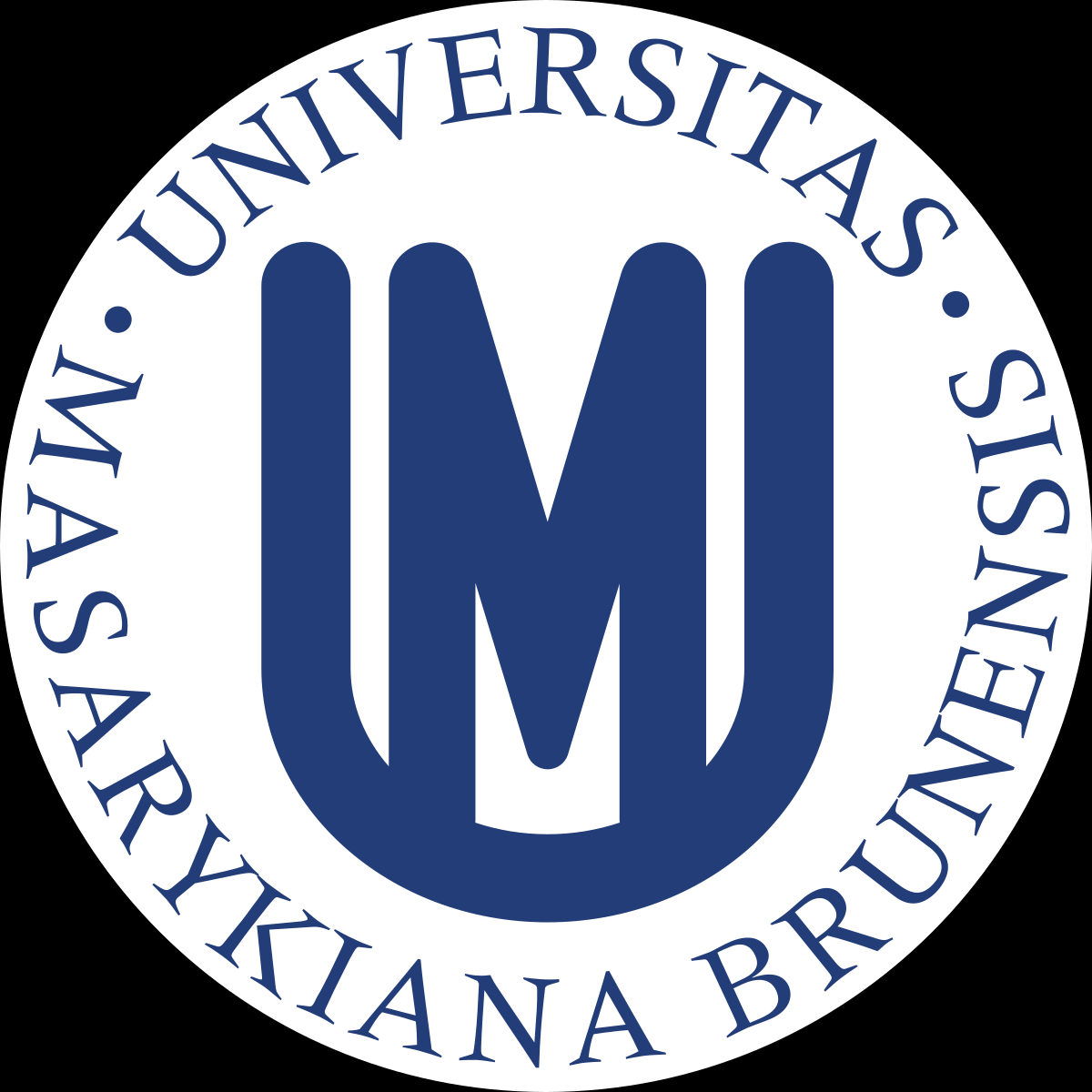 By Darya Shcharbienkova,
504104
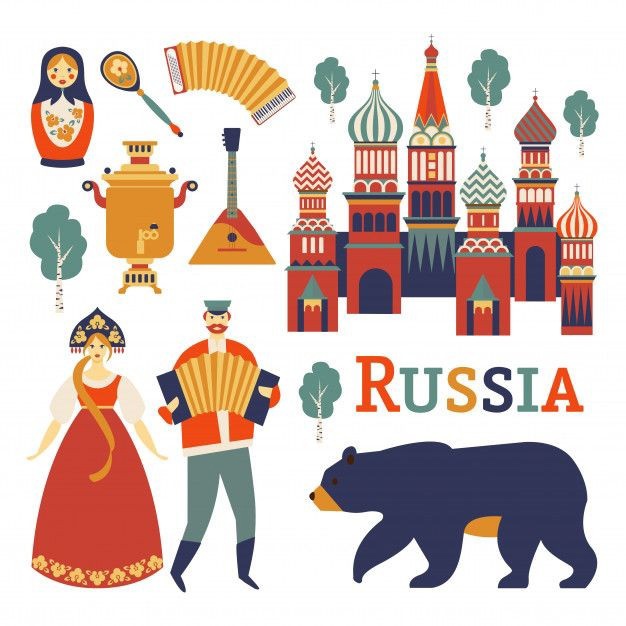 Around 25-30 million of Russians 
live abroad of the RF;
 it makes Russian diaspora second 
largest in the world
2
Russian diaspora in the world
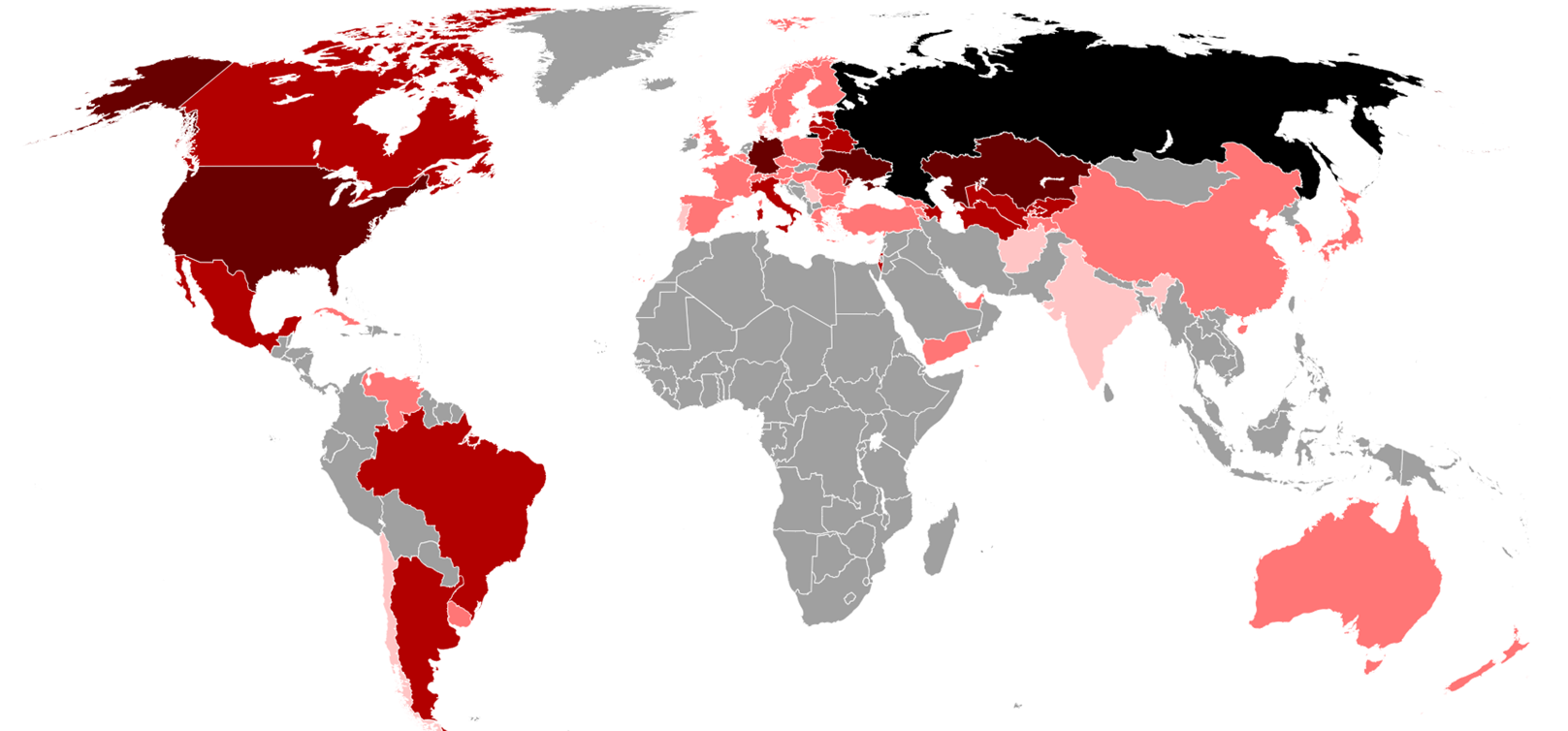 Russia
+1 000 000      + 100 000       + 10 000     + 1,000  people
3
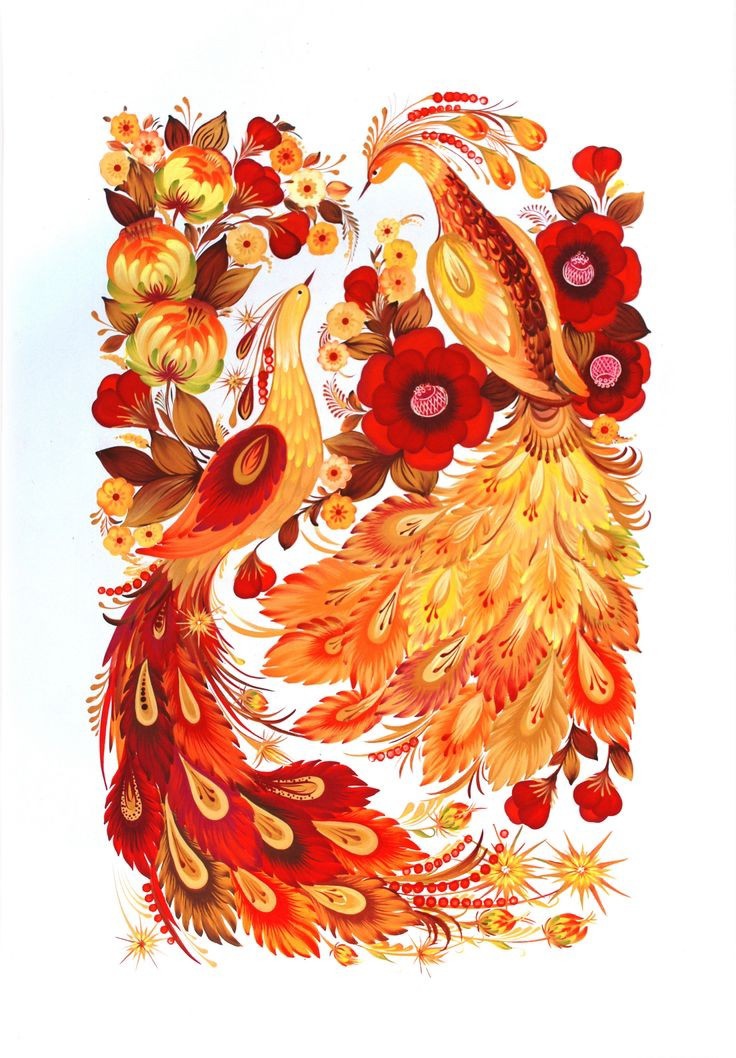 Sounds
Pronunciation features
4
Vowels
Boot: [bu:t] – [bʊt]

Root: [ru:t] – [rʊt]
So what:  [səʊ   wɒt] - [sɔ  vɔt]

Go: [ɡoʊ] – [go]
5
Features
[eɪ]
[aɪ]
Fake    [feɪk]
The same      Stake   [steɪk]
                        My       [maɪ]
Tree: [tri:] – [trɪ]

Free: [fri:] – [frɪ]

Sheep 
Ship
=
[ʃɪp]
[y]
Really: [ˈriːəli] – [‘rylɪ]

Surnames: Krylov, Lysenko
6
Really-really Russian pronunciation (stereotypical)
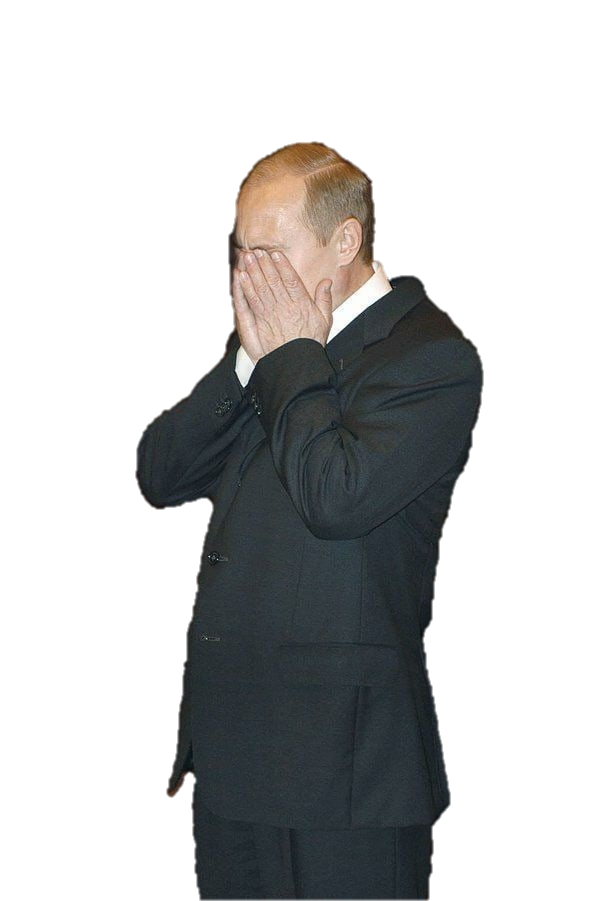 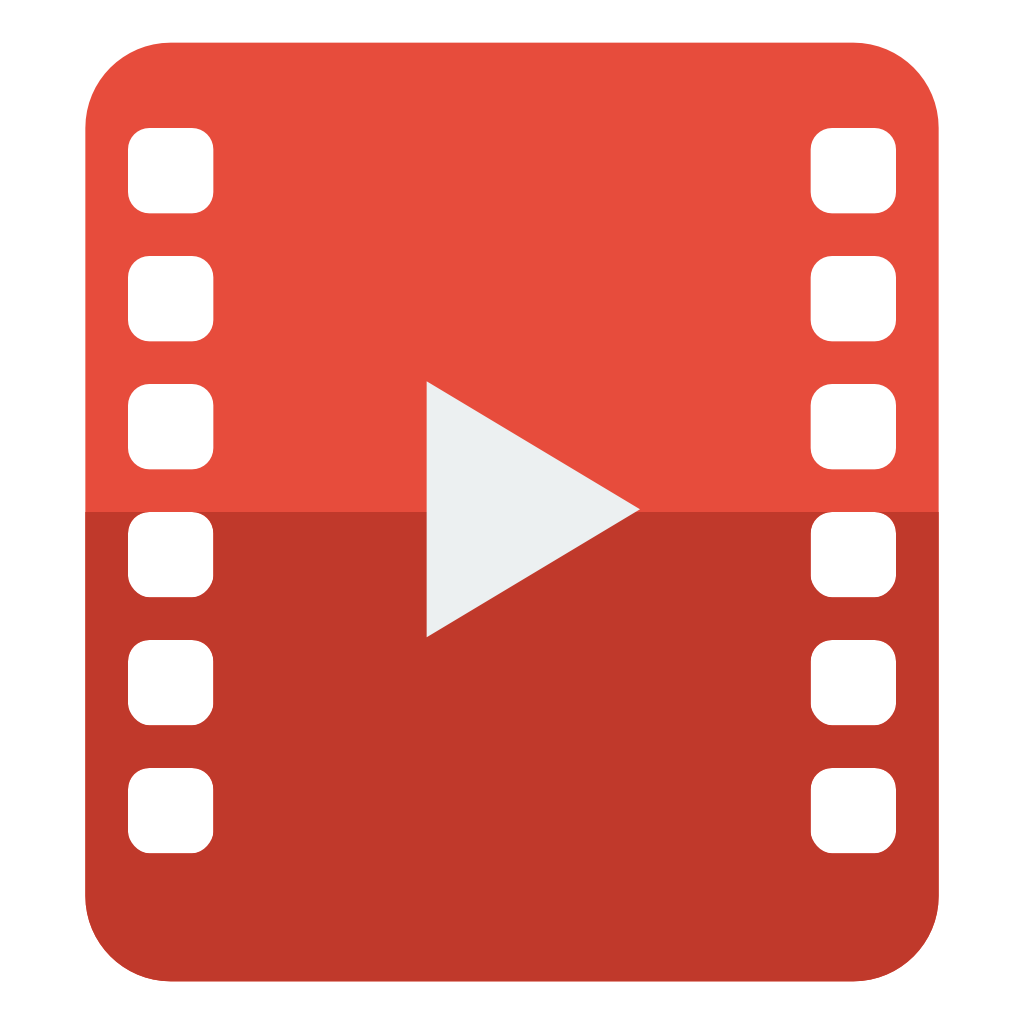 7
Consonants
Wonderful: [ˈwʌndəfl] - [ˈvʌndərful]
Whale
Vale
=
[veɪl]
Going: [‘ɡəʊ.ɪŋ] – [‘go.ɪng]

Doing: [‘duː.ɪŋ] – [‘dʊ.ɪnk]
This: [ðɪs] – [zɪs]

Brother:  [‘brʌðə]  - [‘brʌzər]
Think: [θɪŋk] – [sɪnk]
 
Thick: [θɪk] – [sɪk]
8
Features
[h]
[x]
- pronounced like heavy exhale
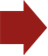 [r]
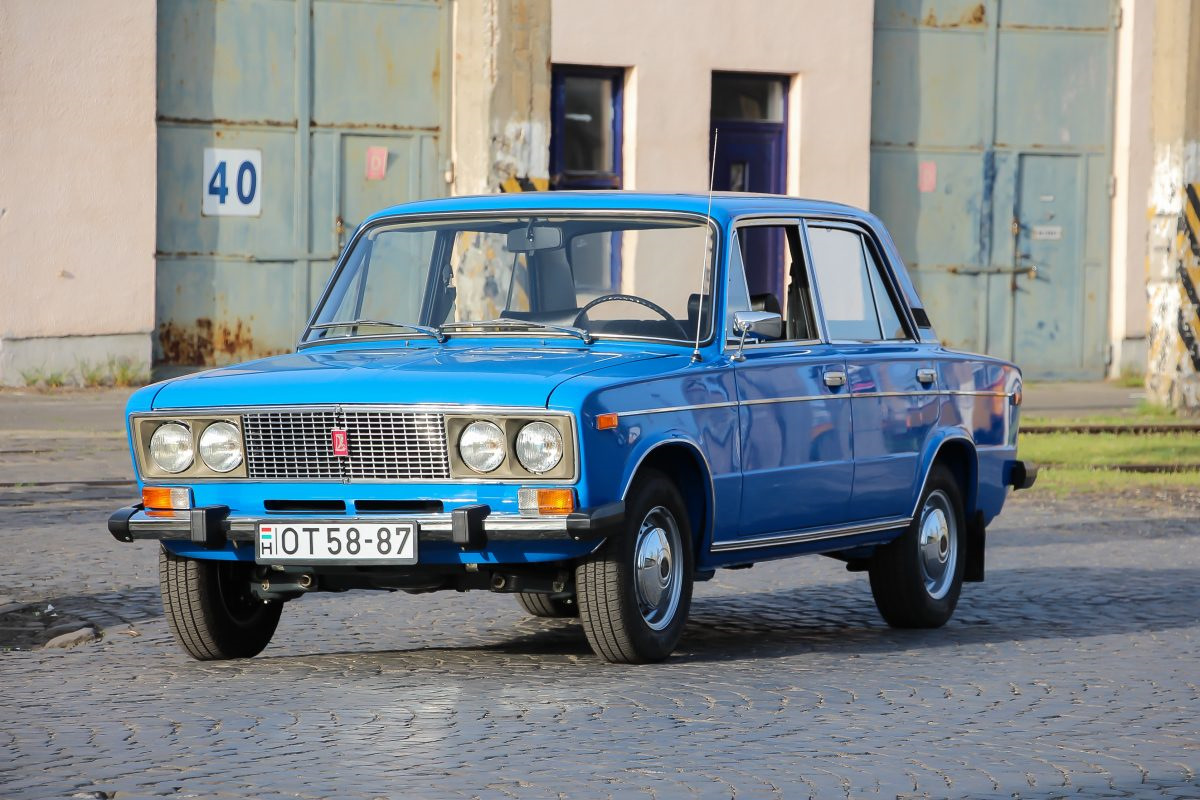 - is very clear, pronounced in any position
R-r-r-r
9
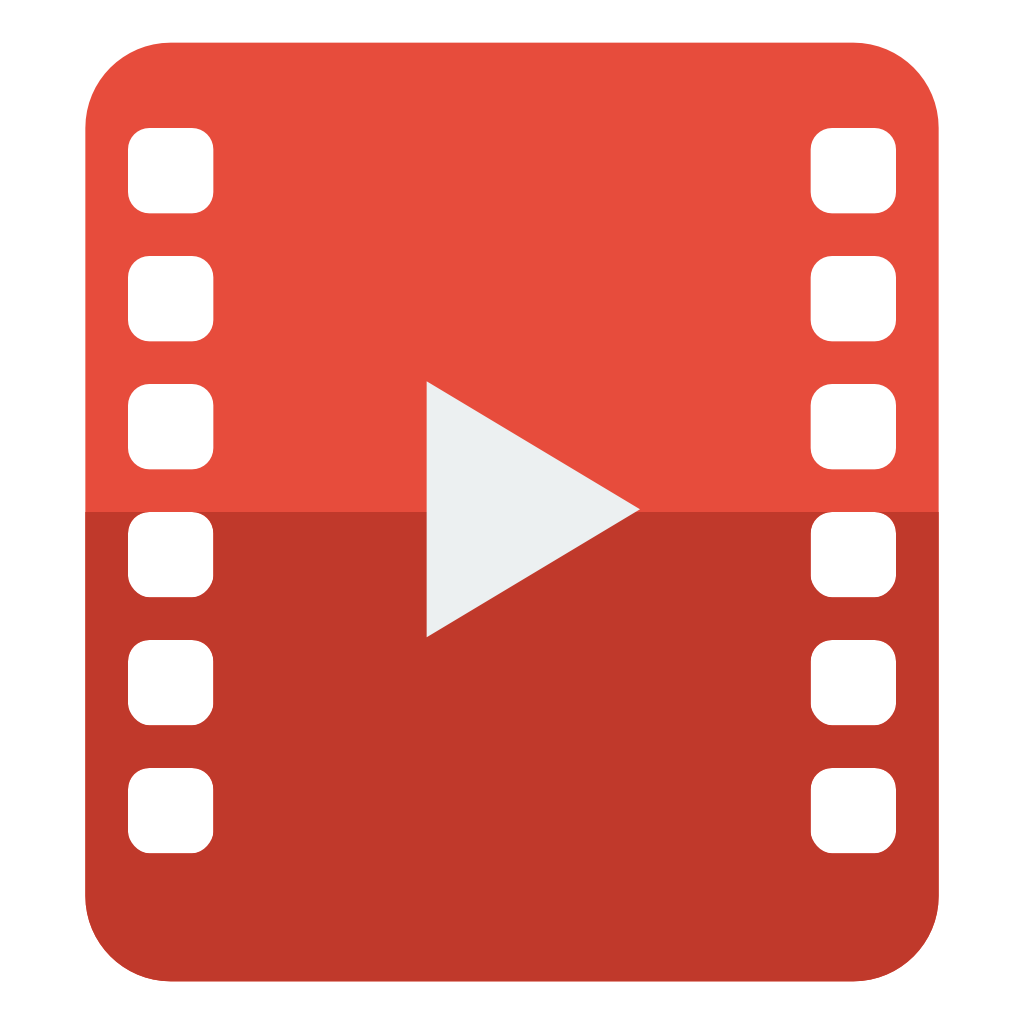 10
Features
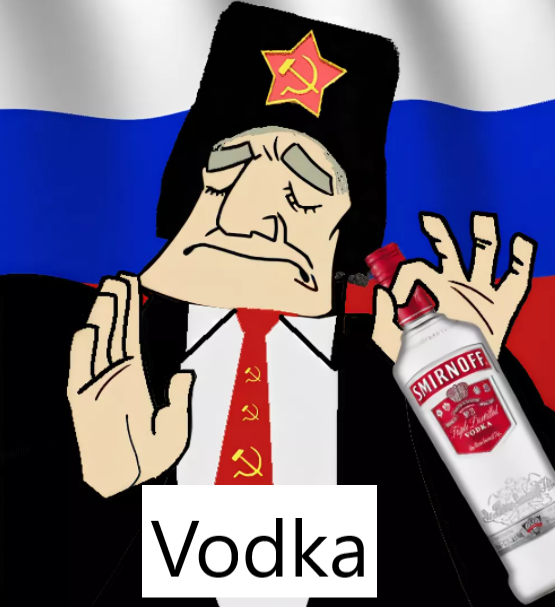 Frequent omission of articles
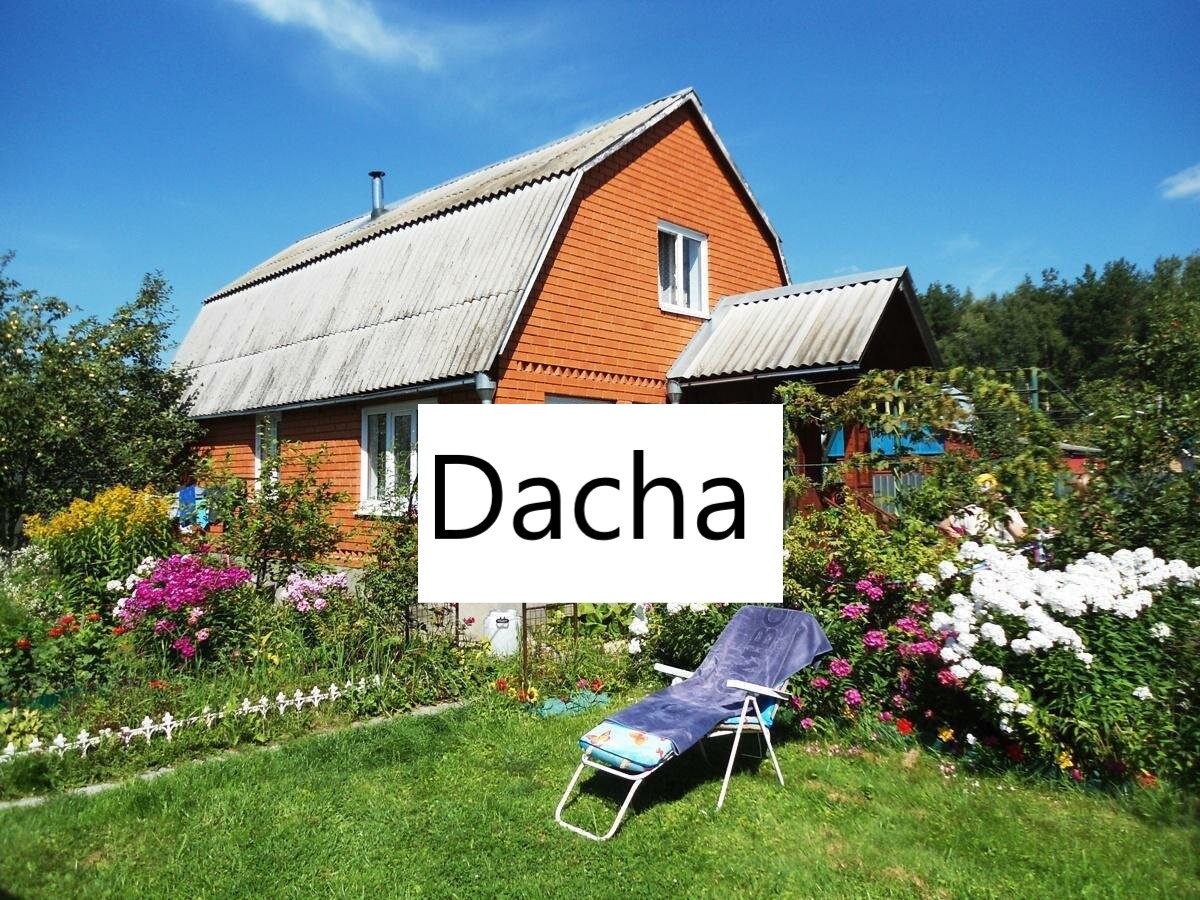 Russian words in speech
I’m teacher
This is cat
I was in UK
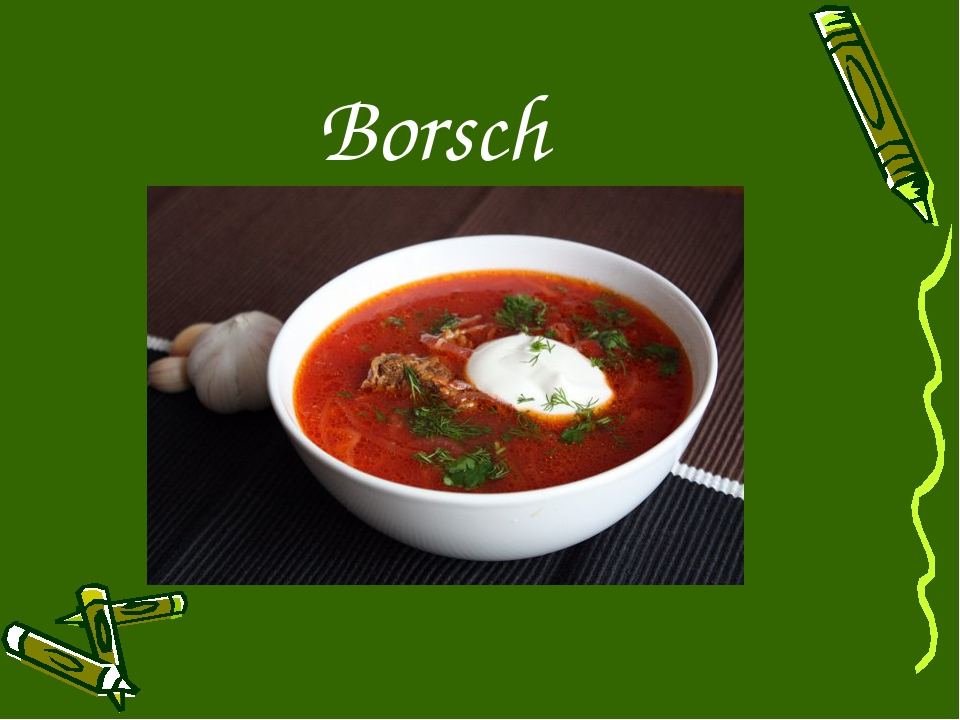 11
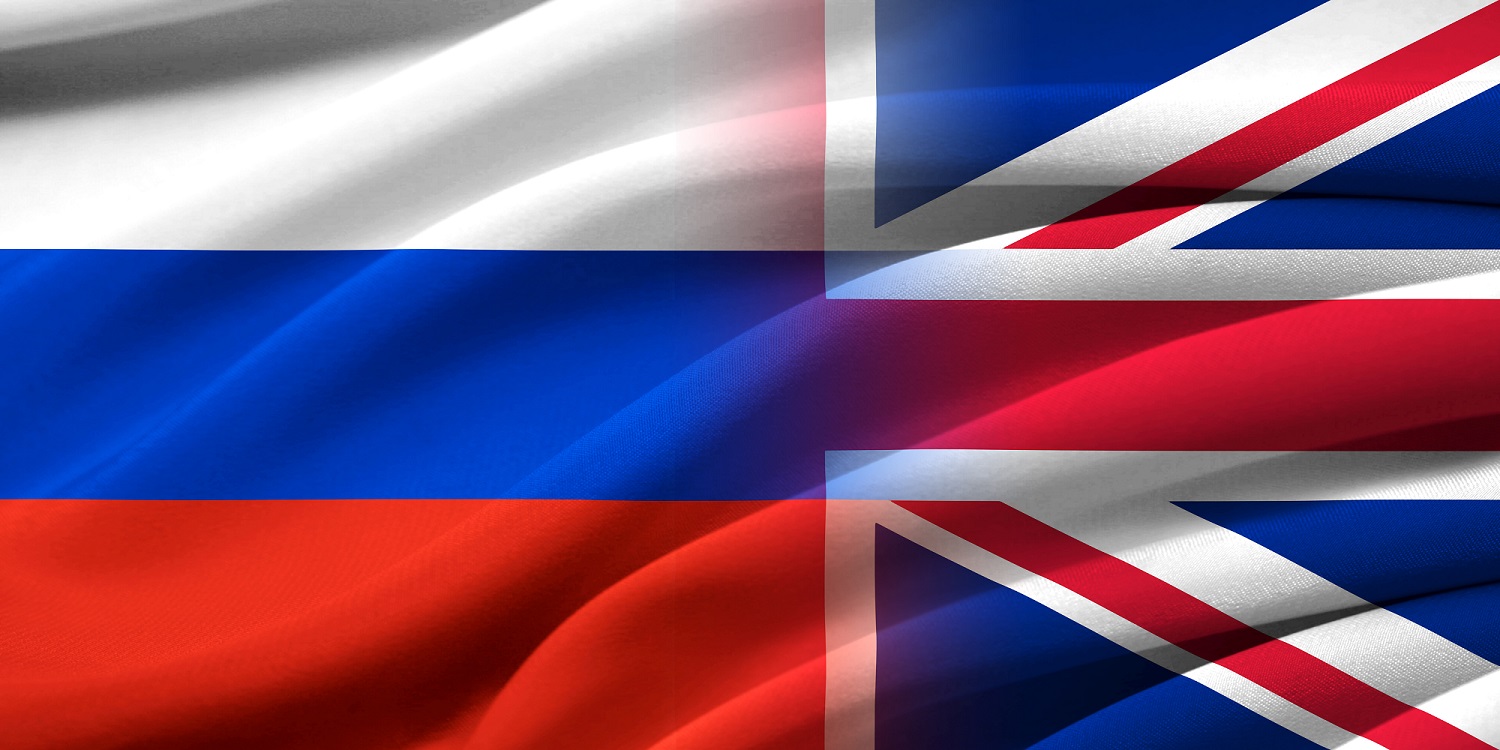 Runglish
12
History
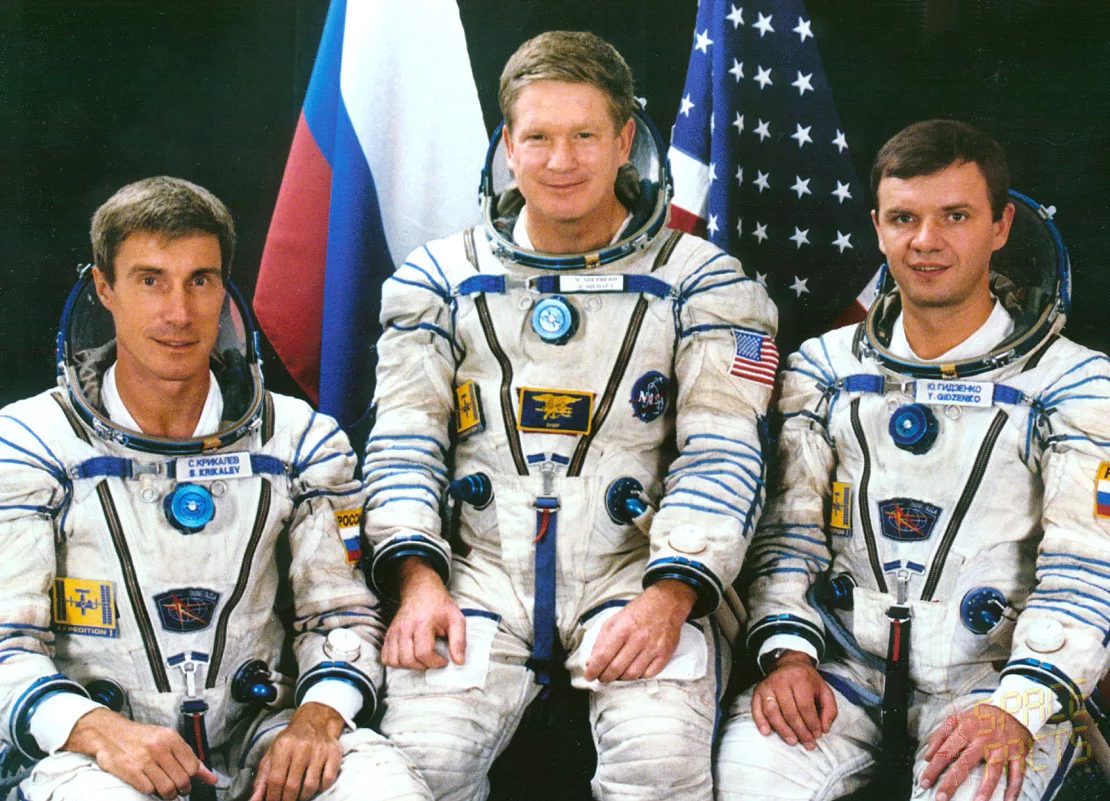 Sergey Krikalev introduced a definition in one of the interviews, mentioning that the cosmonauts at the ISS use a mixture of Russian and English
13
Brighton Beach, or Little Odessa
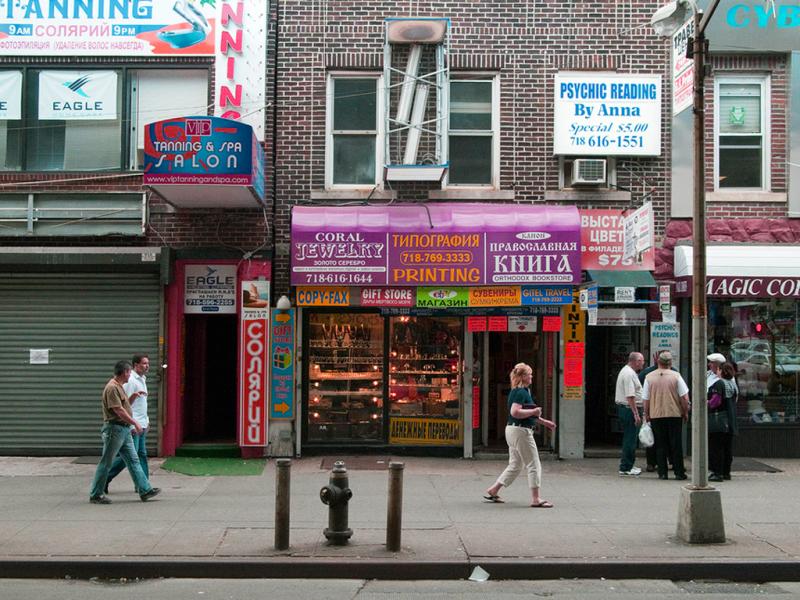 The place of soviet and post-soviet immigrants since 1970s
14
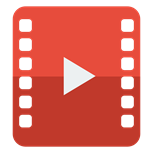 15
Symbiotic words
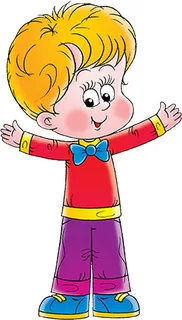 V1,2,3
Votali (voted)
Slicit (slice)
Drivaem (drive)
Boychik
16
Recommendations
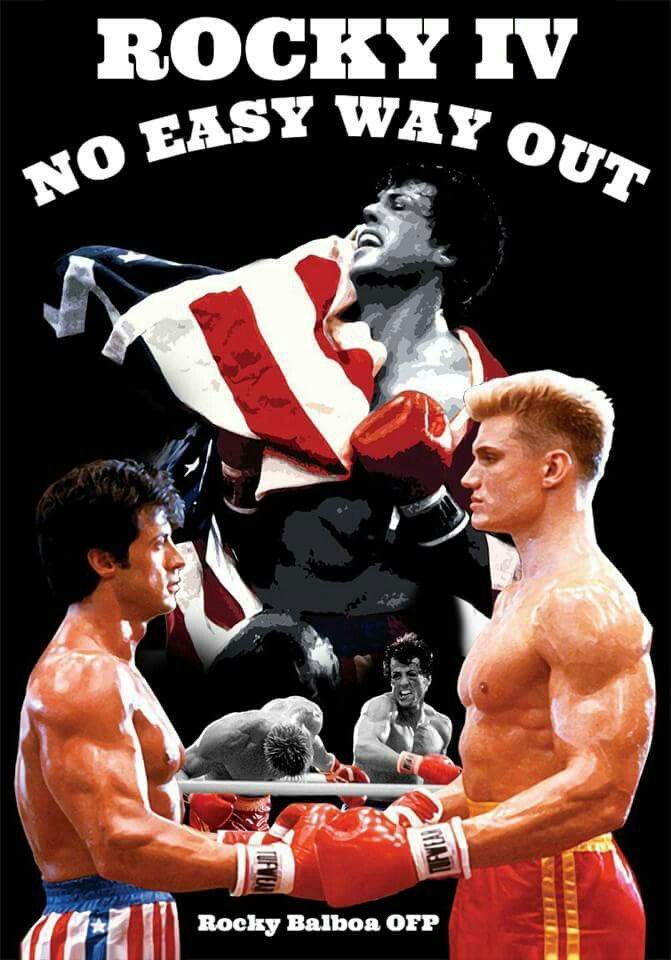 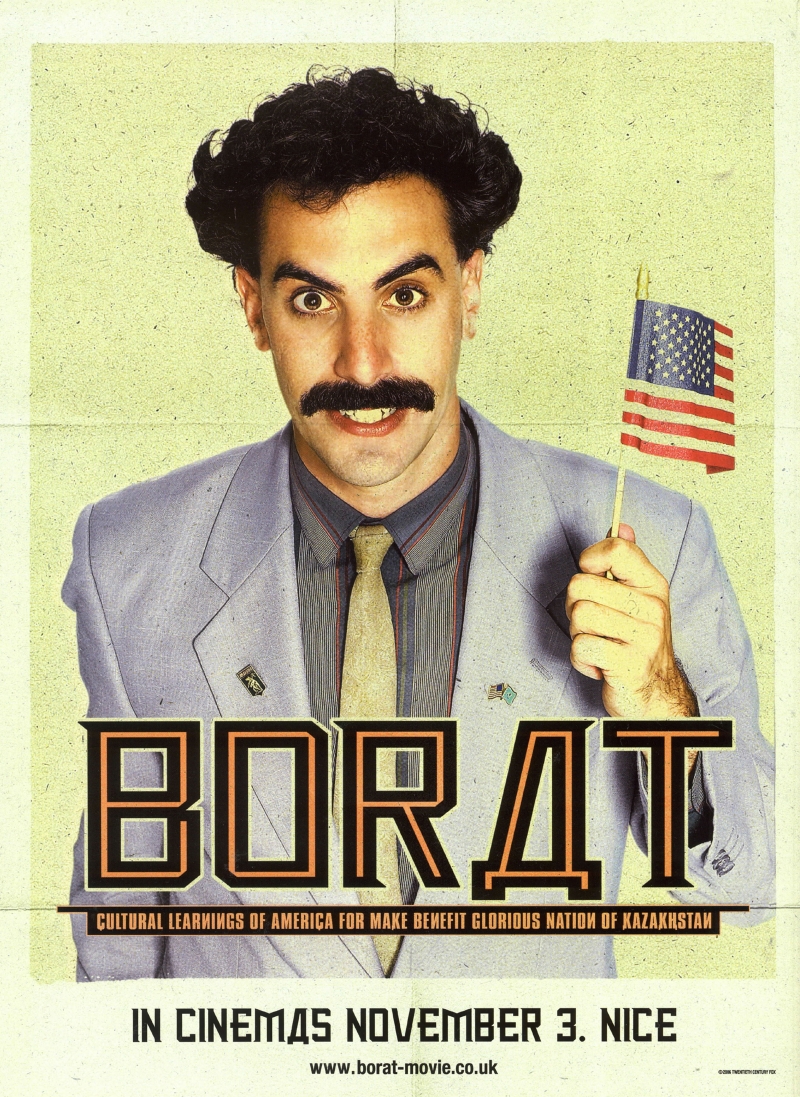 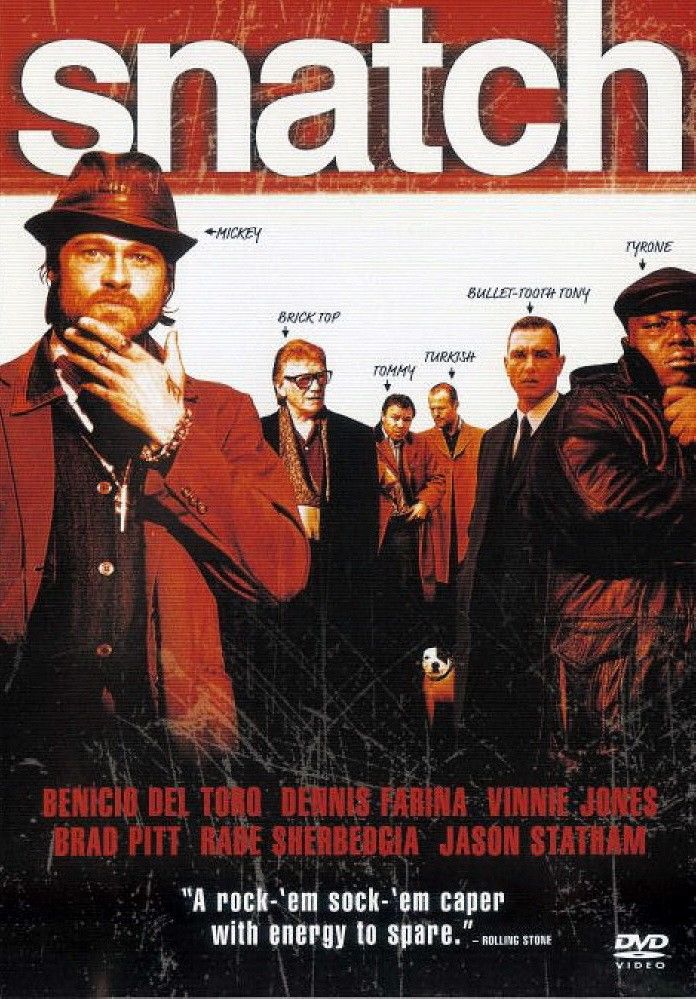 17
References
1420, Russians try to speak English, https://youtu.be/V7yWAhHT1fQ 
NFKRZ, Runglish- The Russian + English Mix Language, https://youtu.be/dFlsbktQwZU
Vitaly Mutko’s speech,  https://youtu.be/y6xNL41CB9o 
Wikipedia, Russian diaspora, https://en.wikipedia.org/wiki/Russian_diaspora
18
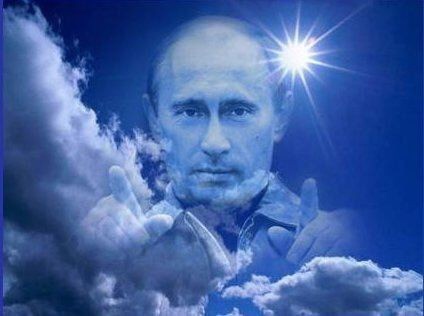 Thank you for attention
19